Diode Semiconductoare
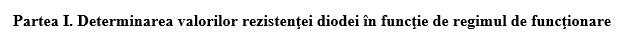 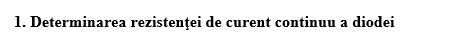 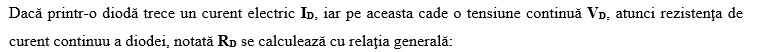 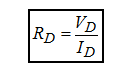 Diode Semiconductoare
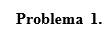 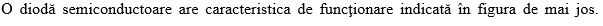 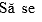 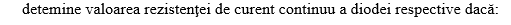 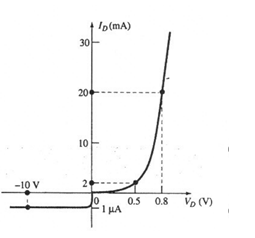 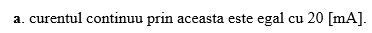 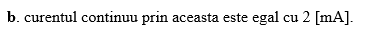 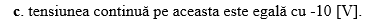 Diode Semiconductoare
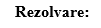 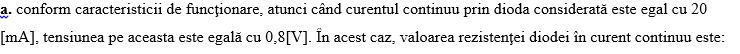 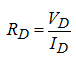 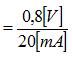 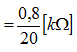 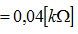 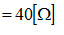 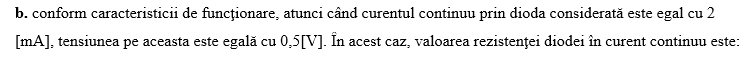 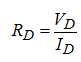 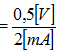 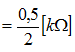 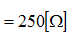 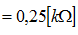 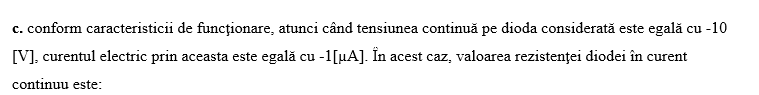 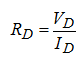 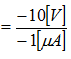 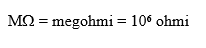 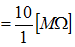 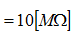 Diode Semiconductoare
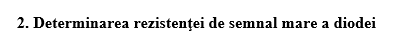 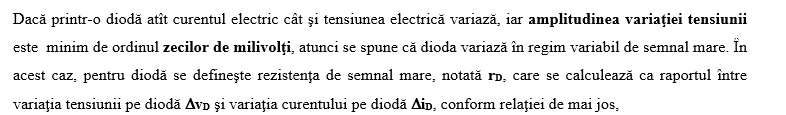 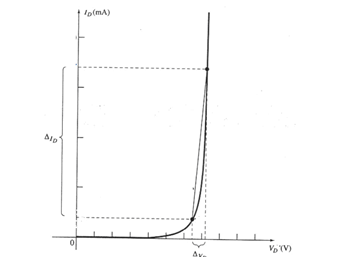 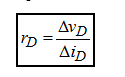 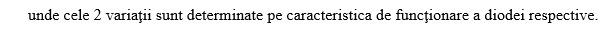 Diode Semiconductoare
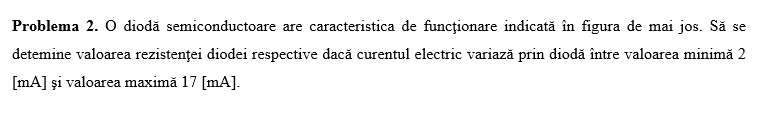 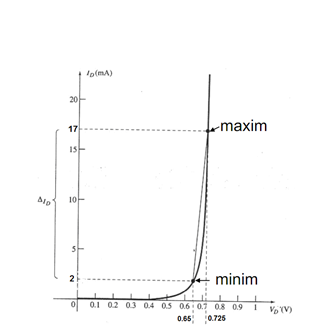 Diode Semiconductoare
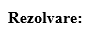 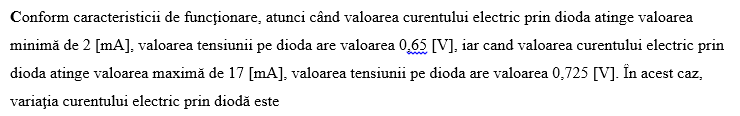 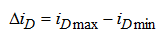 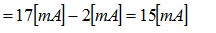 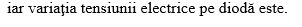 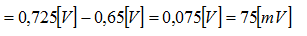 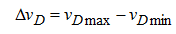 Diode Semiconductoare
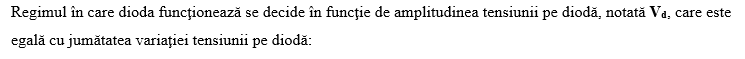 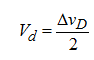 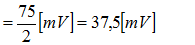 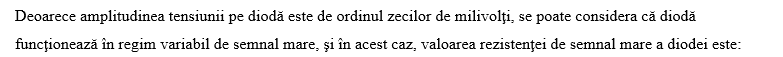 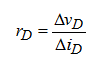 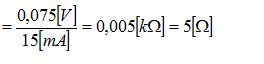 Diode Semiconductoare
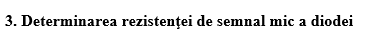 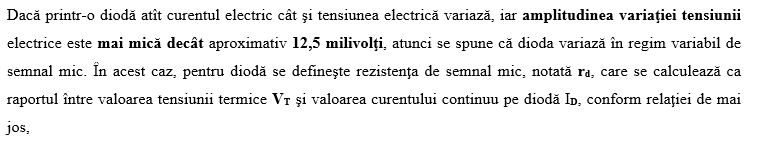 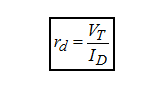 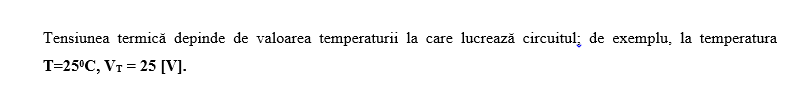 Diode Semiconductoare
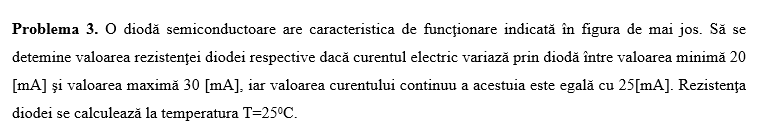 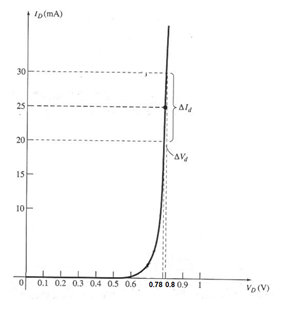 Diode Semiconductoare
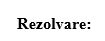 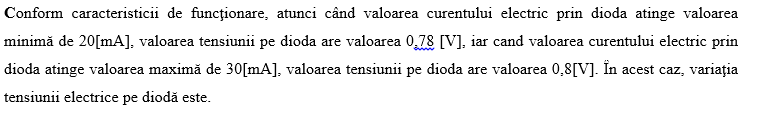 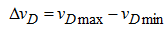 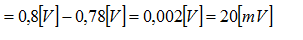 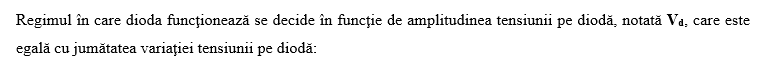 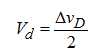 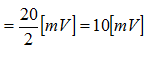 Diode Semiconductoare
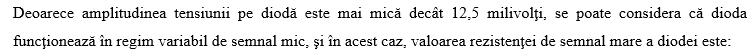 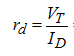 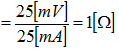 Diode Semiconductoare
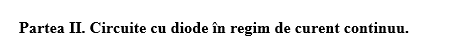 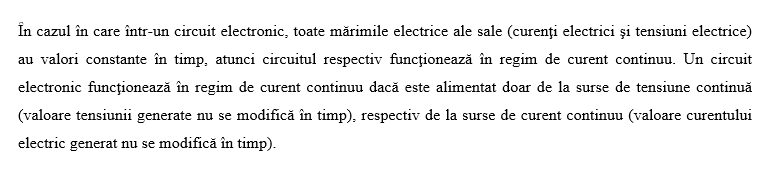 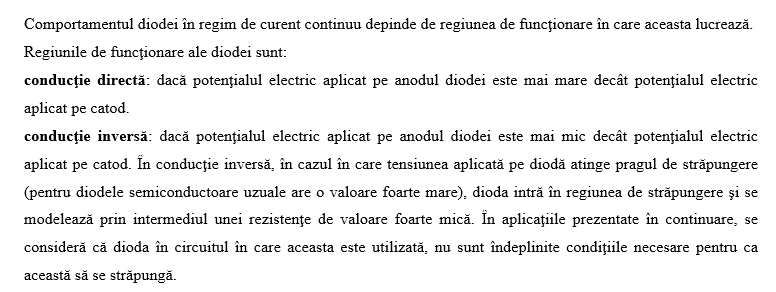 Diode Semiconductoare
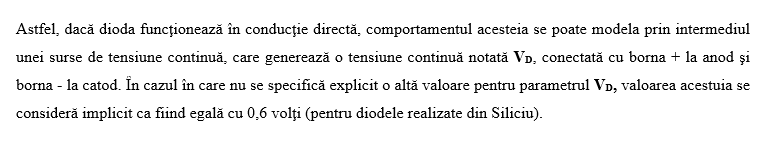 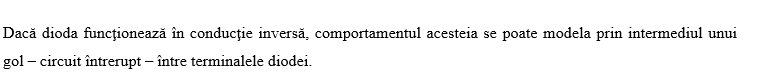 Diode Semiconductoare
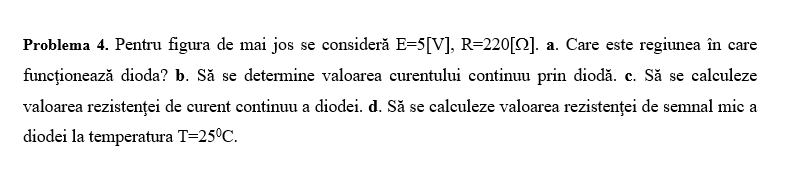 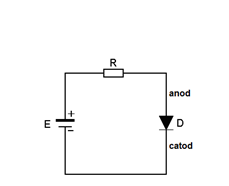 Diode Semiconductoare
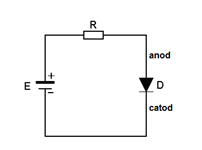 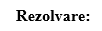 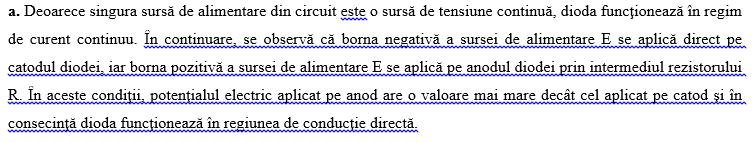 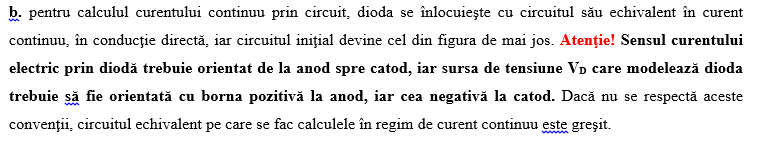 Diode Semiconductoare
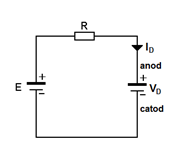 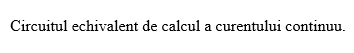 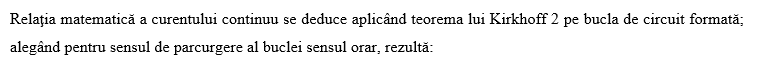 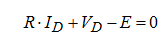 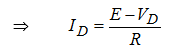 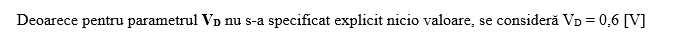 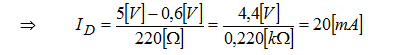 Diode Semiconductoare
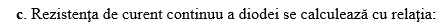 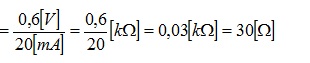 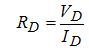 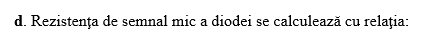 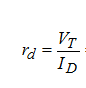 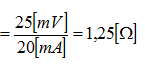 Diode Semiconductoare
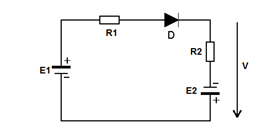 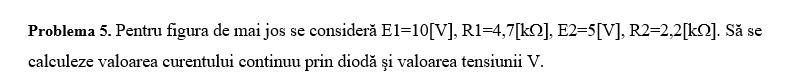 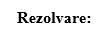 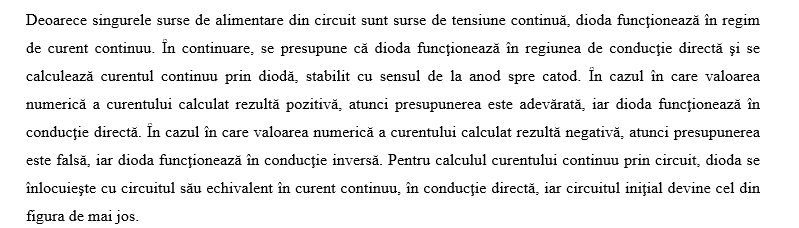 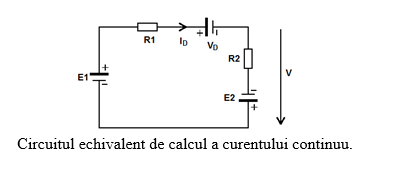 Diode Semiconductoare
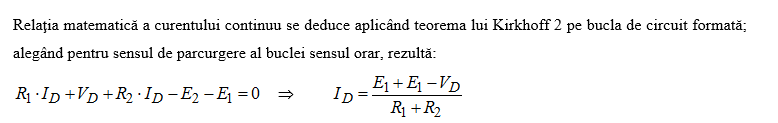 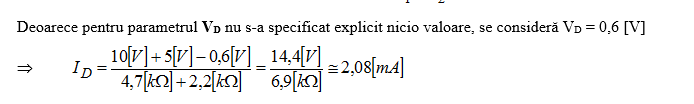 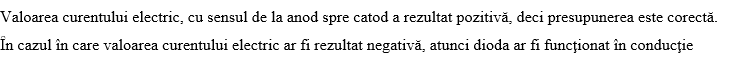 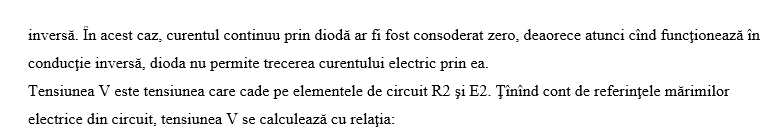 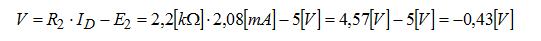 Diode Semiconductoare
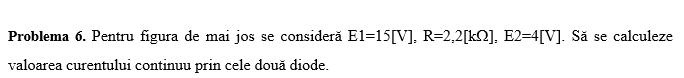 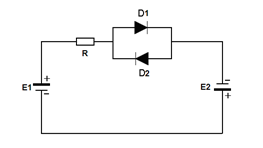 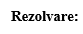 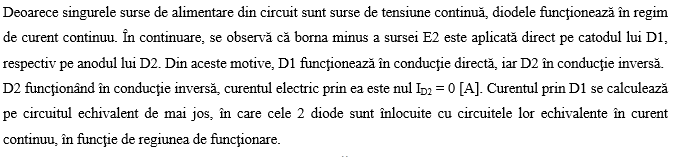 Diode Semiconductoare
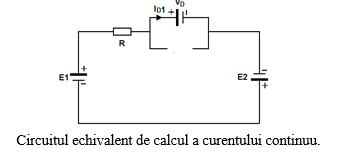 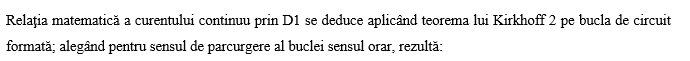 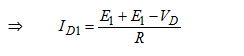 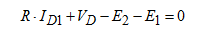 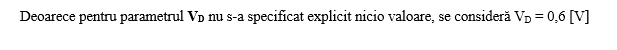 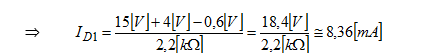 Diode Semiconductoare
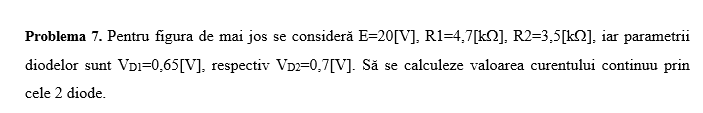 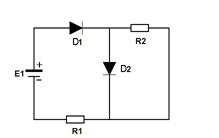 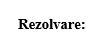 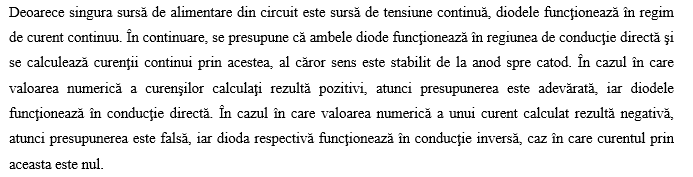 Diode Semiconductoare
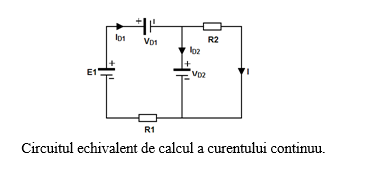 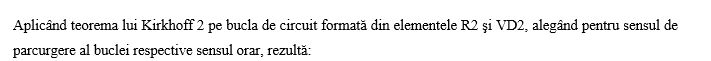 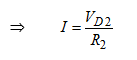 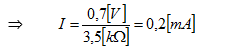 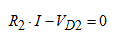 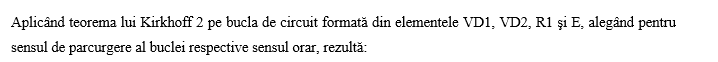 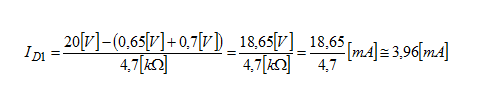 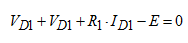 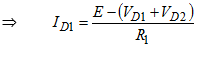 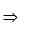 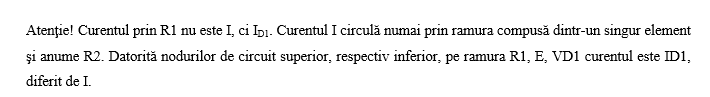 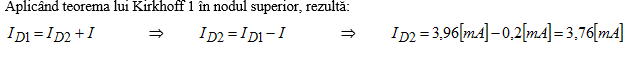